Habilitation Service Public-Socle de Compétences
COMITE des USAGERS du CENTRE SOCIOCULTUREL de PONS
14 juin 2022
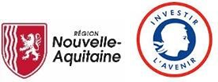 Pour qui ?
Toute personne de plus de 16 ans à la recherche d’un emploi, rencontrant des difficultés d’insertion et d’apprentissage
Les salariés en insertion par l’activité économique
Toute personne fragilisée dans son emploi en raison de difficultés pour savoir lire, écrire, compter
En résumé, 
OUVERT A TOUS LES ACTIFS
Pour quoi ?
Permettre l’acquisition et la maitrise des savoirs de base pour les personnes en difficulté d’insertion et/ou d’apprentissage, en vue de l’insertion professionnelle durable
Permettre l’accessibilité sans conditions aux actions de formation avec un accès de proximité pour les usagers sur l’ensemble de territoire néo-aquitain
Permettre la réalisation d’un parcours complet et intégré en prenant compte la personne dans sa globalité

Pour atteindre cet objectif, mise en place de 3 parcours
Parcours 1: Se former pour lire, écrire, agir
Parcours 2: Français Langue Etrangère
Parcours 3: La Palette des Savoirs
Quelques chiffres…
54 apprenants pour le Parcours 1 (       par rapport à 2021)
39 apprenants pour le Parcours 2 (       par rapport à 2021)
49 apprenants pour le Parcours 3 (       par rapport à 2021)
9 687 h de formation suivies par les apprenants (       par rapport à 2021)
4 formatrices, 1 secrétaire et 1 coordinatrice

Mais surtout, 100 % des apprenants satisfaits
La parole aux usagers…….
Points positifs
Satisfaction générale par rapport aux formations, aux formatrices et au contenu des différentes formations
Formations permettent également d’échanger, de sortir de chez soi
Toute l’équipe du Centre Social est accueillante
Pour tous, les contenus des formations correspondent à leurs attentes. Certains auraient souhaiter pouvoir continuer.
Chacun progresse à son rythme, avancée pédagogique adaptée au niveau de chacun
Points à améliorer
Pour le parcours Word/Excel, les ordinateurs sont parfois lents.
Différence de niveau en sensibilisation informatique rend la formatrice moins disponible
Formation trop courte